Basics of Probability for ML
CS771: Introduction to Machine Learning
Piyush Rai
2
Random Variables
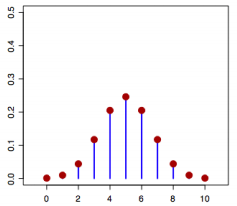 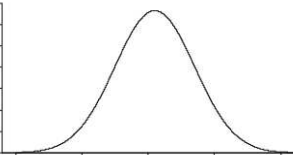 3
Discrete Random Variables
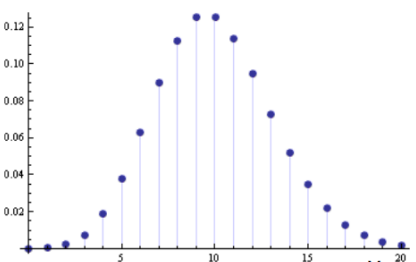 4
Continuous Random Variables
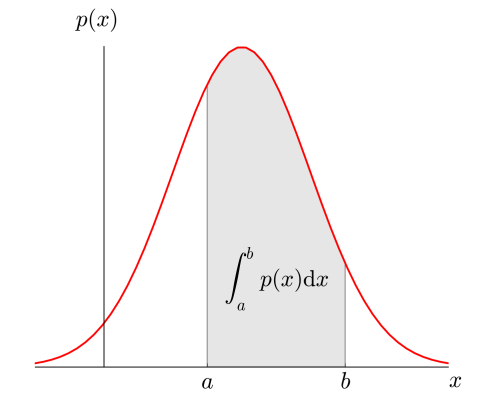 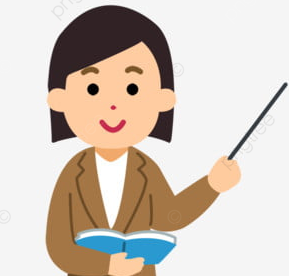 5
A word about notation
6
Joint Probability Distribution
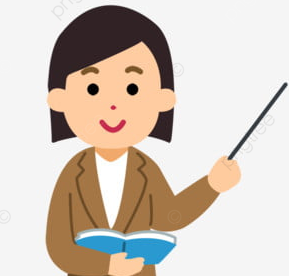 For 3 r.v.’s, we will likewise have a “cube” for the PMF. For more than 3 r.v.’s too, similar analogy holds
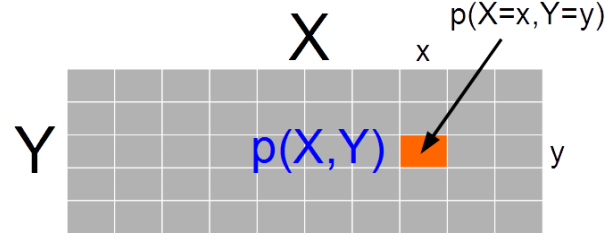 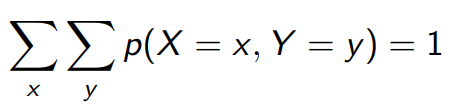 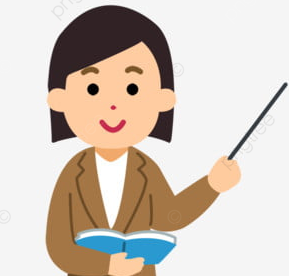 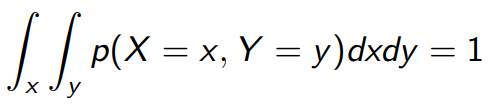 For more than two r.v.’s, we will likewise have a multi-dim integral for this property
7
Marginal Probability Distribution
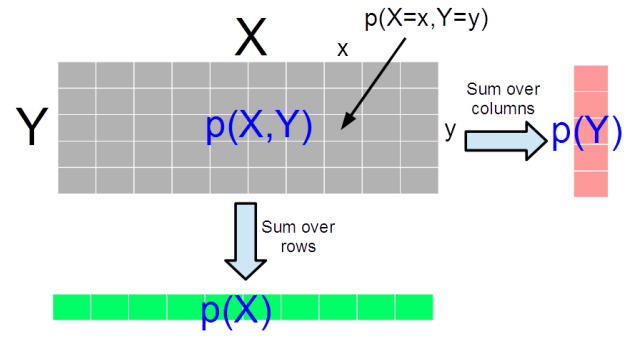 The definition also applied for two sets of r.v.’s and marginal of one set of r.v.’s is obtained by summing over all possibilities of the second set of r.v.’s
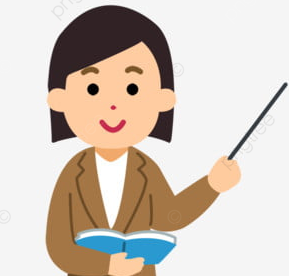 For discrete r.v.’s, marginalization is called summing over, for continuous r.v.’s, it is called “integrating out”
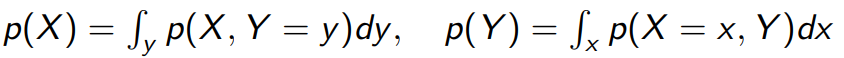 8
Conditional Probability Distribution
Continuous Random Variables
Discrete Random Variables
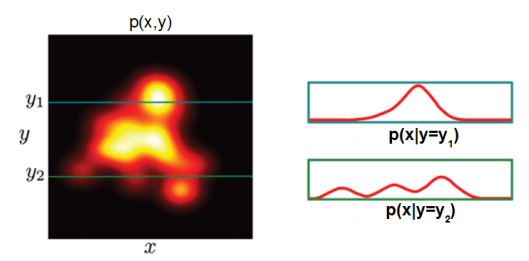 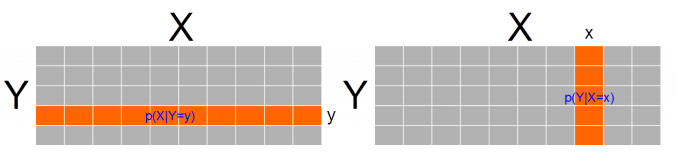 9
Some Basic Rules
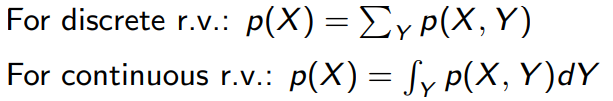 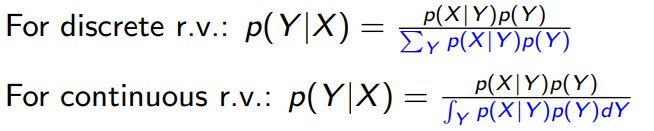 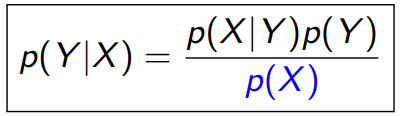 10
Independence
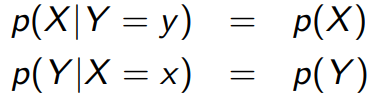 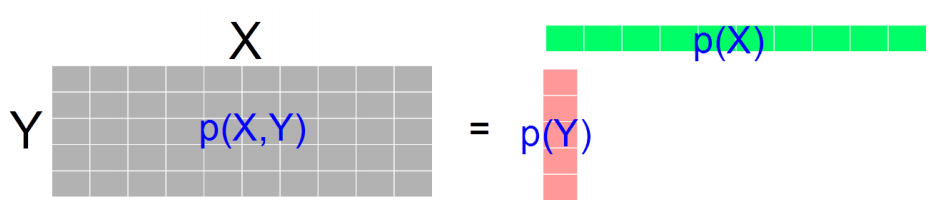 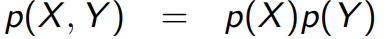 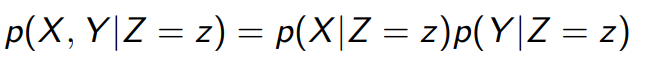 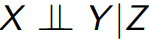 11
Expectation
Often the subscript is omitted but do keep in mind the underlying distribution
12
Expectation: A Few Rules
Used the rule of marginalization of joint dist. of two r.v.’s
13
Expectation: A Few Rules (Contd)
LOTUS also applicable for continuous r.v.’s
14
Variance and Covariance
Important result
15
Transformation of Random Variables
16
Common Probability Distributions
17
Discrete Distributions
18
Bernoulli Distribution
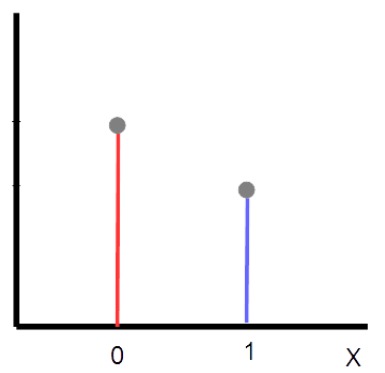 19
Binomial Distribution
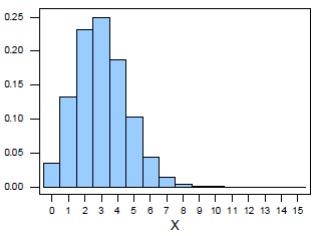 20
Multinoulli Distribution
21
Multinomial Distribution
22
Poisson Distribution
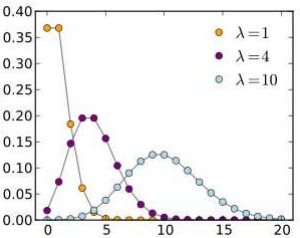 23
Continuous Distributions
24
Uniform Distribution
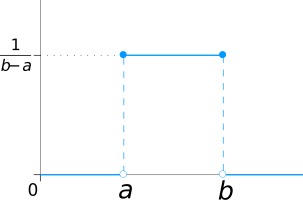 25
Beta Distribution
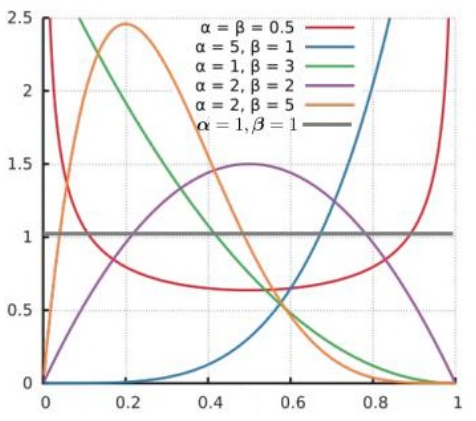 26
Dirichlet Distribution
These parameters control the shape of the Dirichlet distribution
27
Dirichlet Distribution (contd)
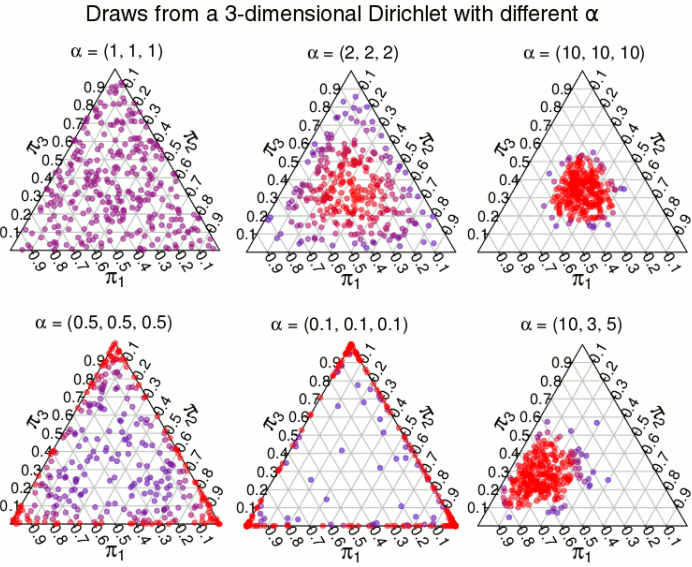 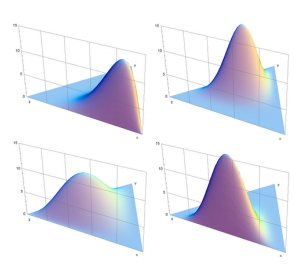 28
Gamma Distribution
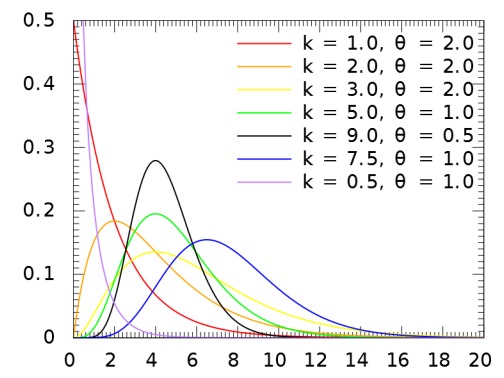 29
Gaussian Distribution (Univariate)
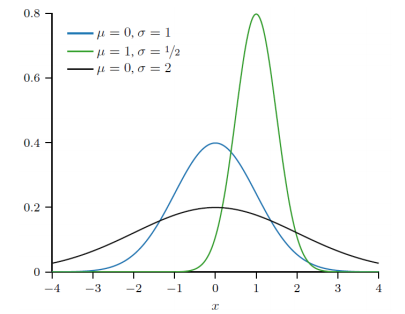 Gaussian PDF in terms of precision
30
Gaussian Distribution (Multivariate)
A two-dimensional Gaussian
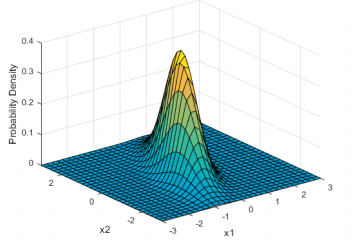 31
Covariance Matrix for Multivariate Gaussian
Spherical Covariance
Diagonal Covariance
Full Covariance
5
5
5
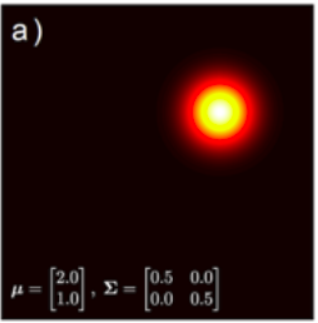 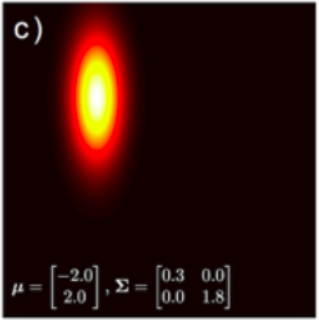 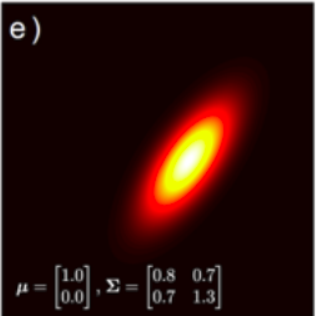 Spherical: Equal spreads (variances) along all dimensions
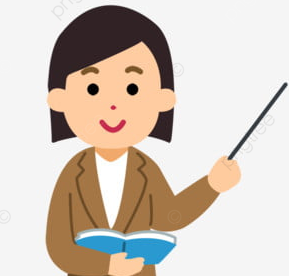 Diagonal: Unequal spreads (variances) along all directions but still axis-parallel
-5
5
-5
5
-5
5
5
5
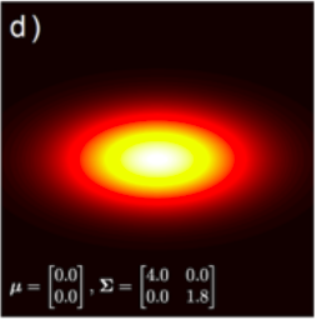 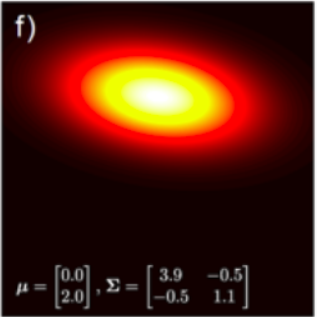 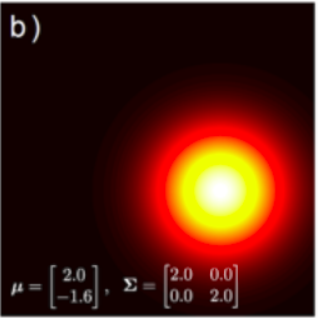 5
Full: Unequal spreads (variances) along all directions and also spreads along oblique directions
-5
-5
5
5
5
-5